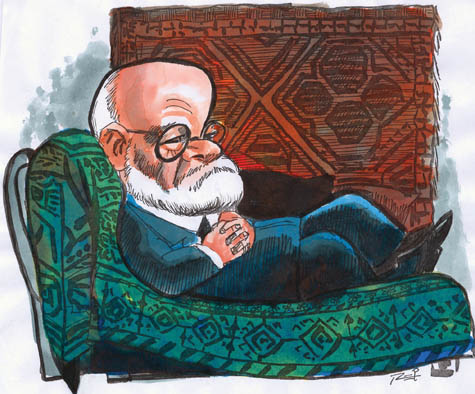 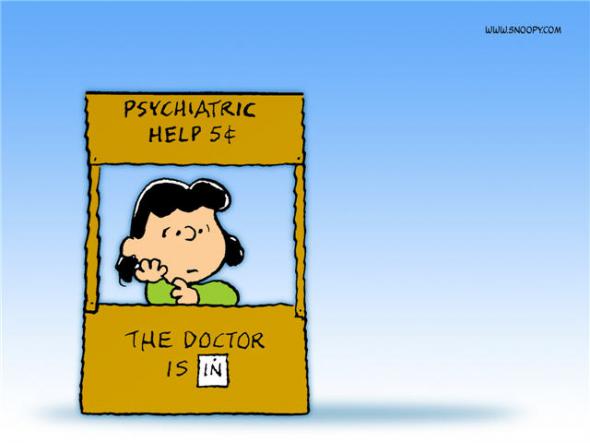 This Photo by Unknown Author is licensed under CC BY
Bad Therapy
This Photo by Unknown Author is licensed under CC BY
The Worst Things Your Therapist Could Say . . .
A Little Mental Health Comic Relief.
Michael V Farnum
7/20/24
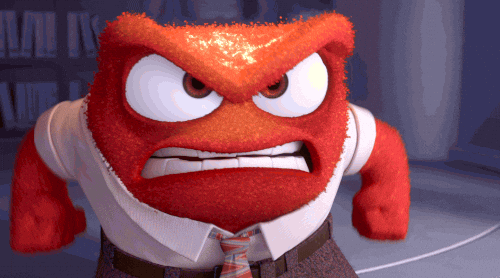 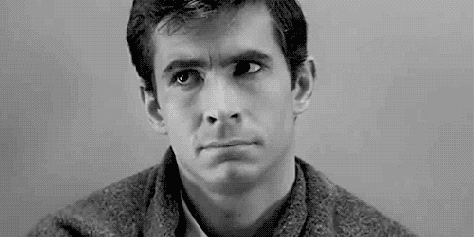 This Photo by Unknown Author is licensed under CC BY-ND
So, what can tell me about your relationship with your Mother?
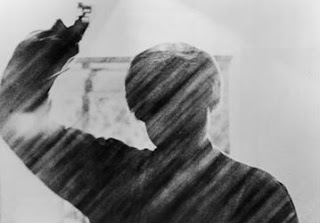 This Photo by Unknown Author is licensed under CC BY-NC-ND
2
3
[Speaker Notes: Blade Runner - Voight-Kampff Test (HQ]
Tell me about your sexual problems . . .
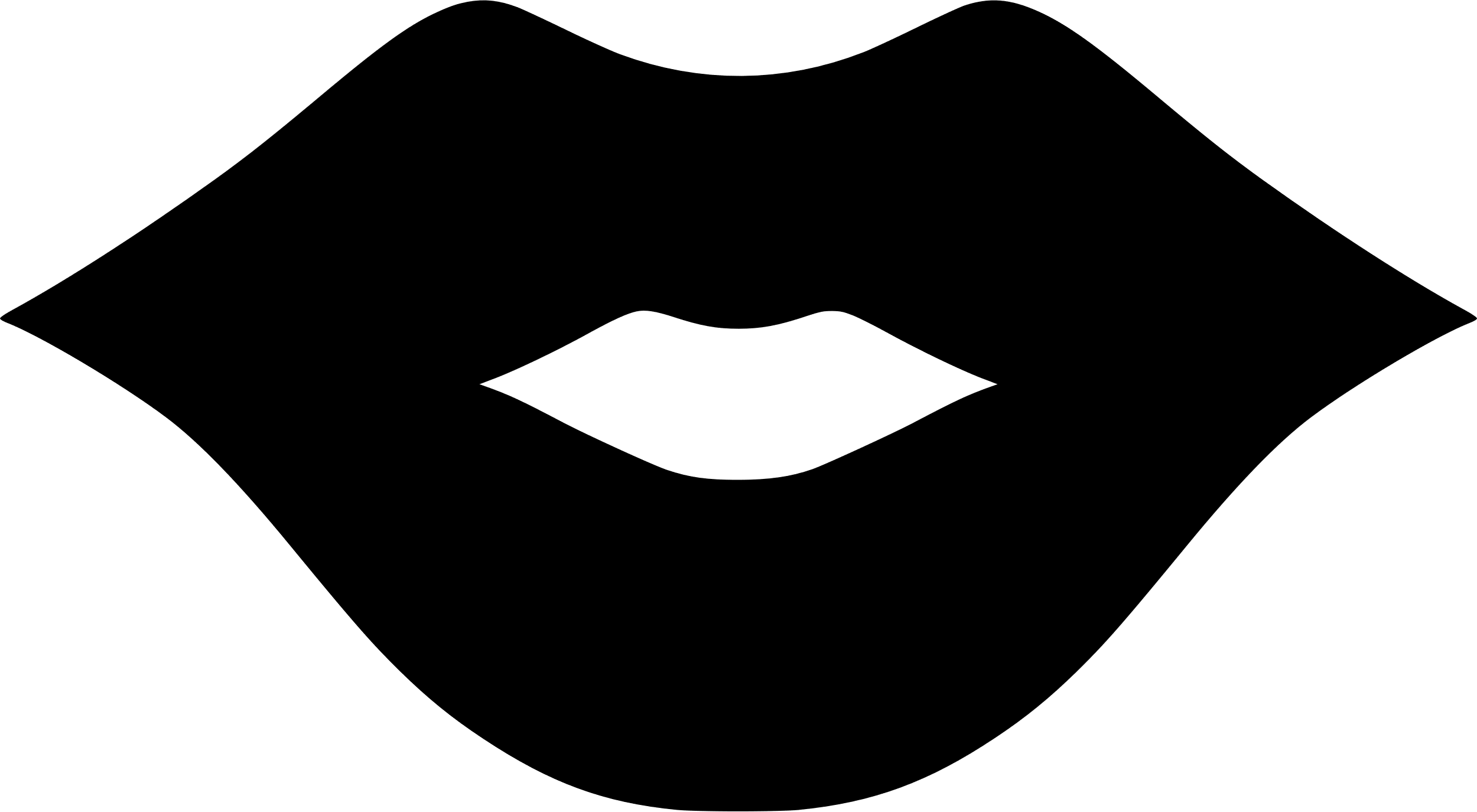 4
5
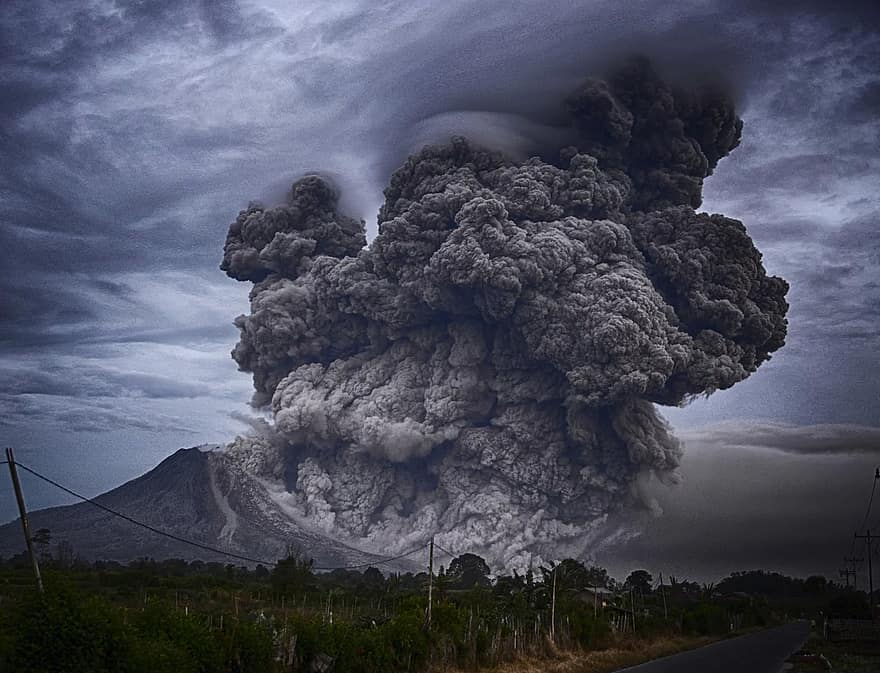 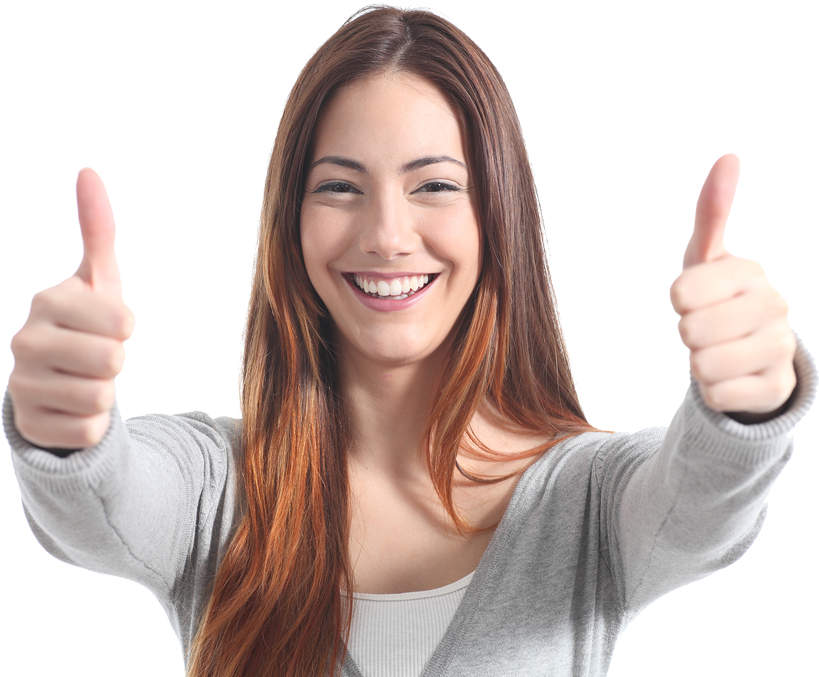 Yeah, things will probably get worsebefore they get better . . .
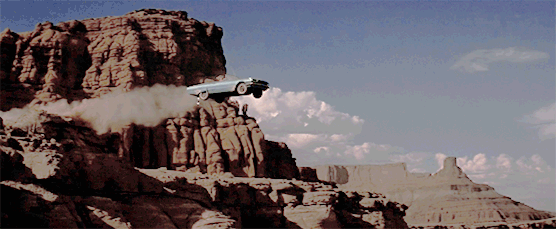 This Photo by Unknown Author is licensed under CC BY-NC
6
7
[Speaker Notes: JOKER (2019)- movie therapy scene HD blue ray]
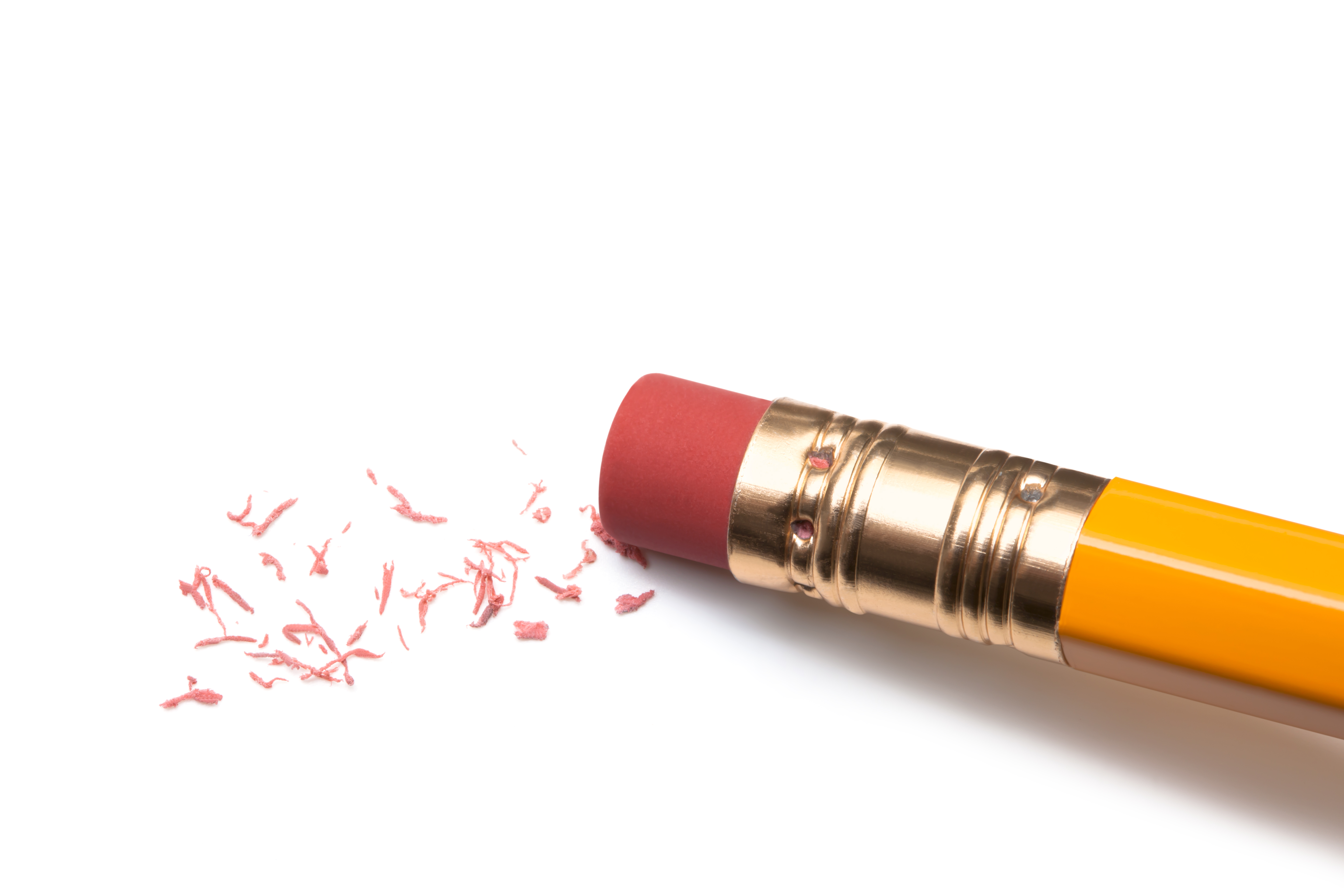 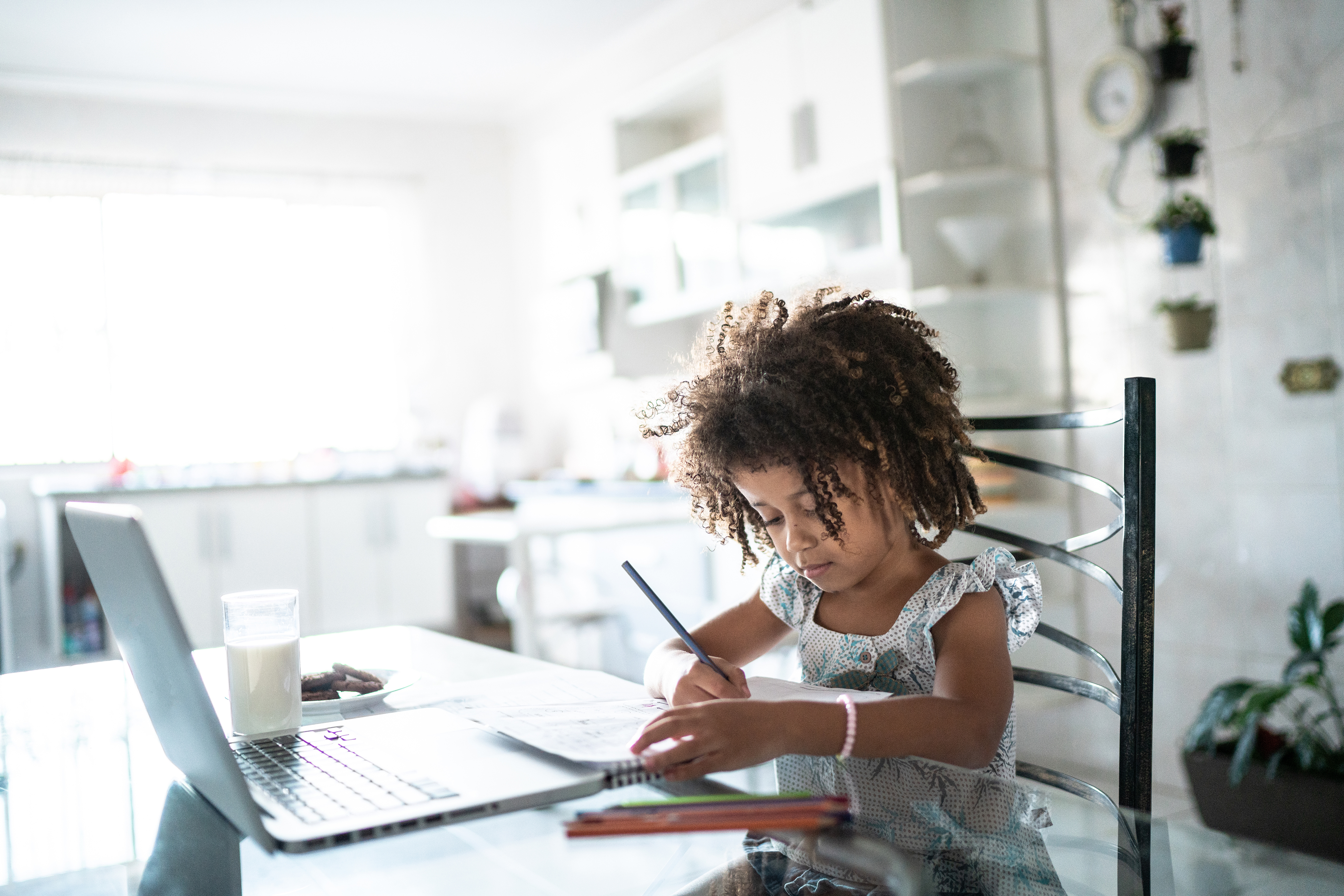 You haven’t done yourhomework, have you? . . .
8
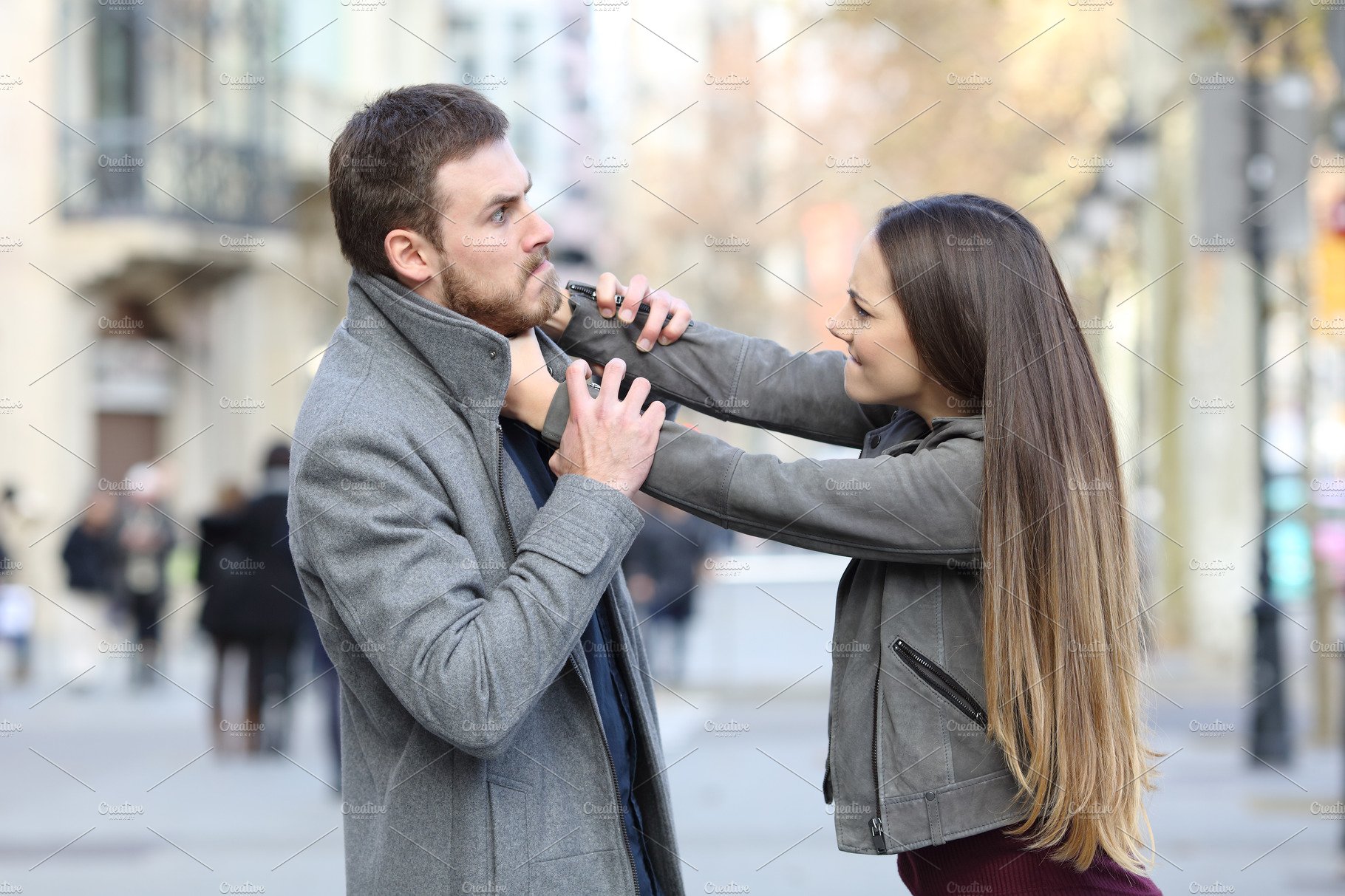 I’m sorry.I really don’t think I can help you two . . .
9
10
[Speaker Notes: Couples Retreat (9/10) Movie CLIP - Couples Therapy (2009) HD]
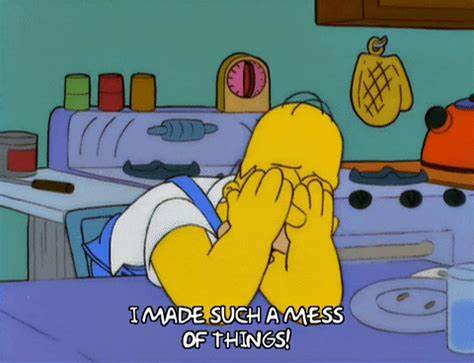 You’re just a hot mess, aren’t you, mama?
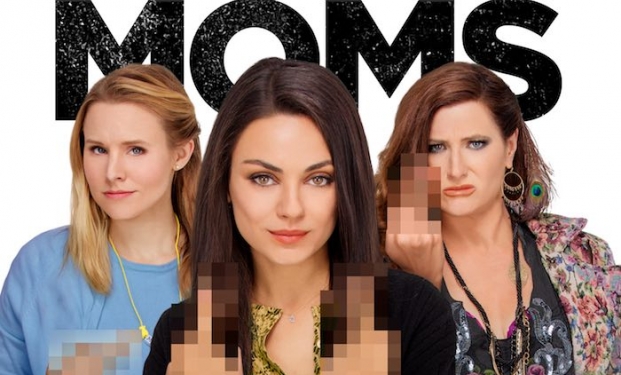 This Photo by Unknown Author is licensed under CC BY-NC-ND
11
12
[Speaker Notes: Danzig - Mother ( Official Music Video )]
You want to get a coffee? . . .
13
ADD A FOOTER
14
[Speaker Notes: ASMR inappropriate THERAPY SESSION 👀💜 asking YOU questions, focus on me, roleplay 4 sleep & giggles]
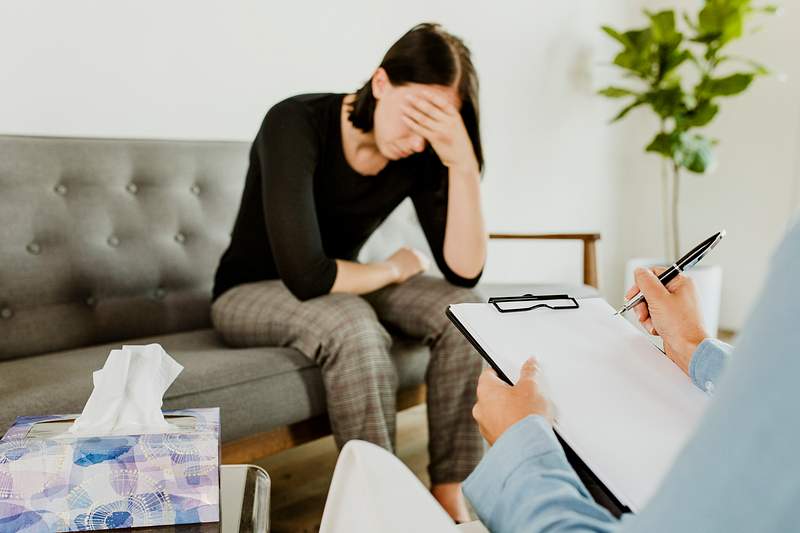 Do you really want my advice???
15
In real life, bad therapy is no laughing matter.If you’ve been the victim of inappropriate therapy oras a therapist have an episode of bad therapy to confess,contact your state licensing board and seek professional legal advocacy as soon as possible.
16
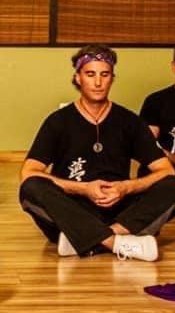 Thank You!
Michael V. Farnum
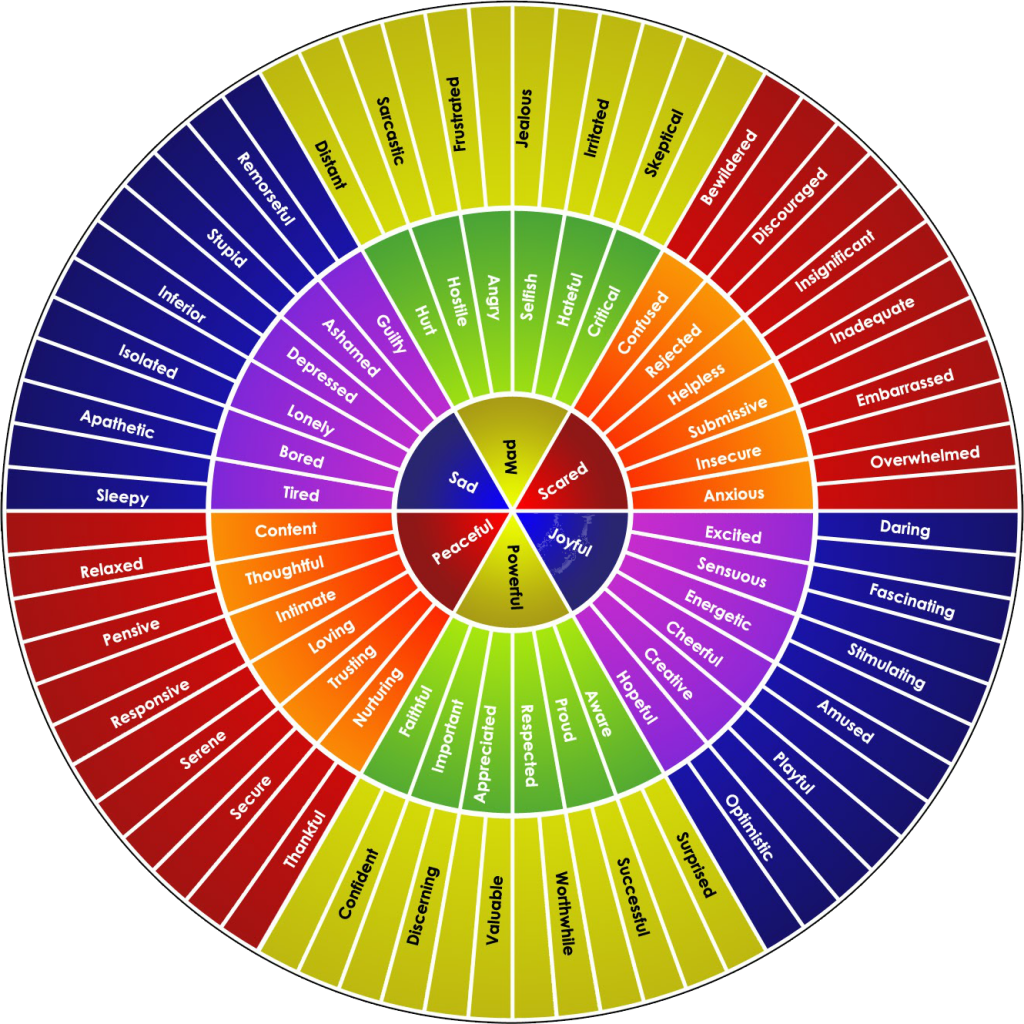 Phone
219-221-3102
Email
mrfreeze1@yahoo.com